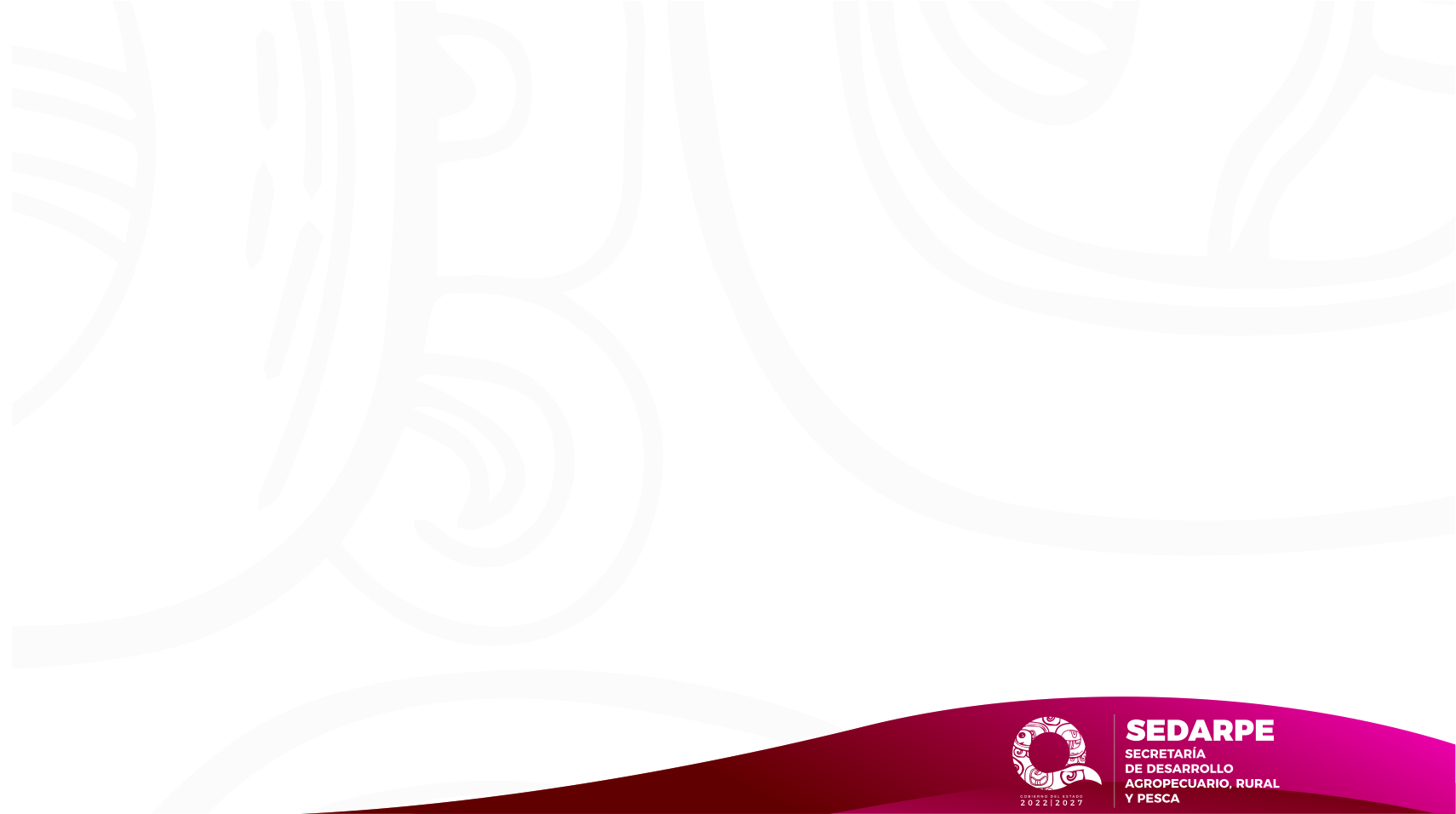 Comité de Control y Desempeño Institucional (COCODI) de la SEDARPE

ORGANIGRAMA
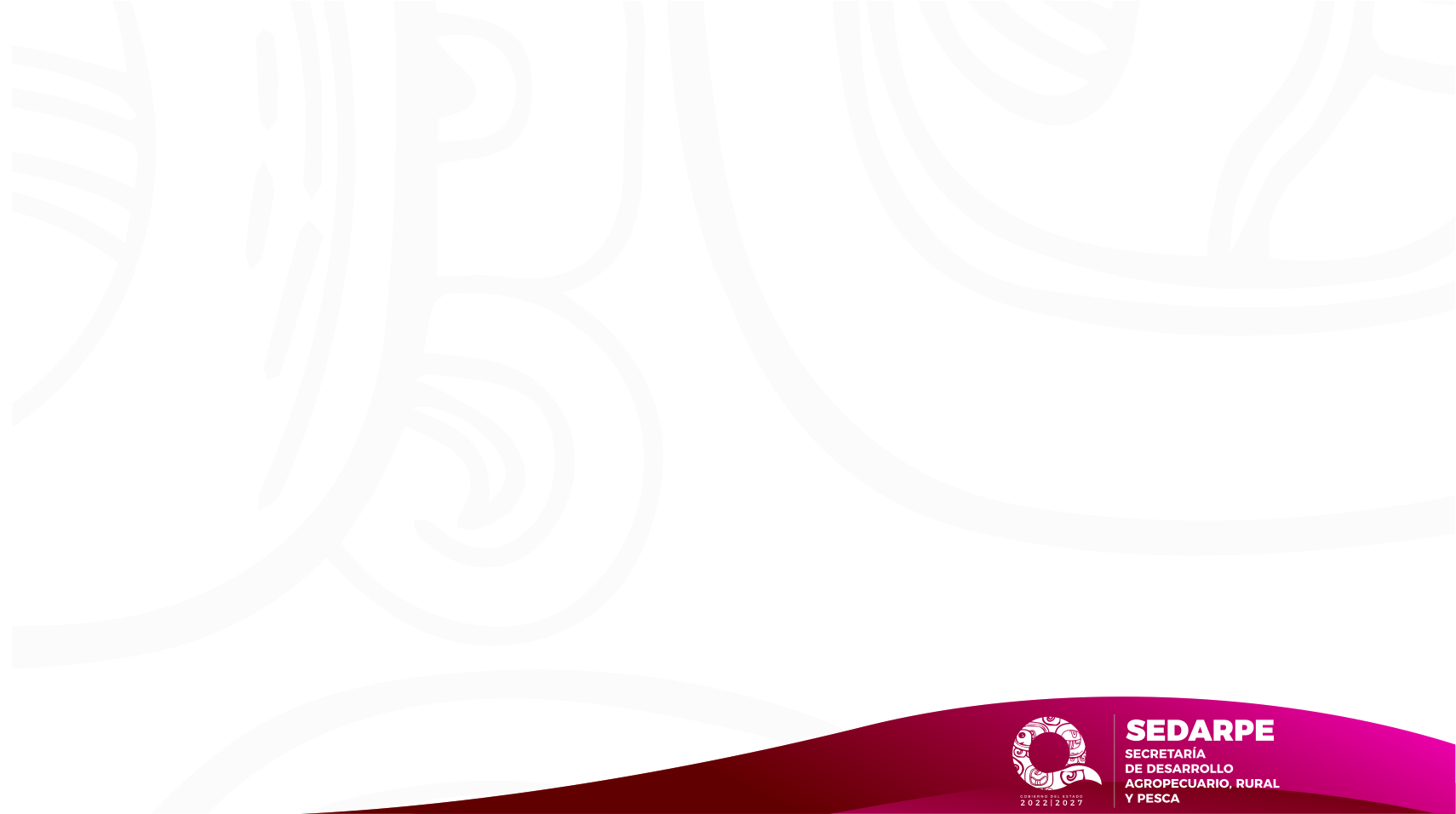 Mtro. Jorge Carlos Aguilar Osorio

Secretario de Desarrollo Agropecuario, Rural y Pesca y Presidenta del COCODI
Mtro. Miguel Francisco Ortiz Esquivel

Asesor Especializado, Coordinador de Control Interno y Secretario Técnico del COCODI
Lcda. Anahí de los Ángeles Romero Aguilar

Directora Jurídica y Titular de la Unidad de Transparencia, Acceso a la Información Pública y Protección de Datos Personales, Mejora Regulatoria y de Archivo y Vocal del COCODI
Mtro. Manuel Eliézer Romero Ramírez

Titular del Órgano Interno de Control de la SEDARPE y Vocal del COCODI
Mtro. Jesús Ricardo Ayala Ramírez

Subsecretario de Análisis Económico y Finanzas Públicas y Vocal del COCODI
Dr. Miguel Arroyo Martínez

Director Administrativo y Vocal del COCODI
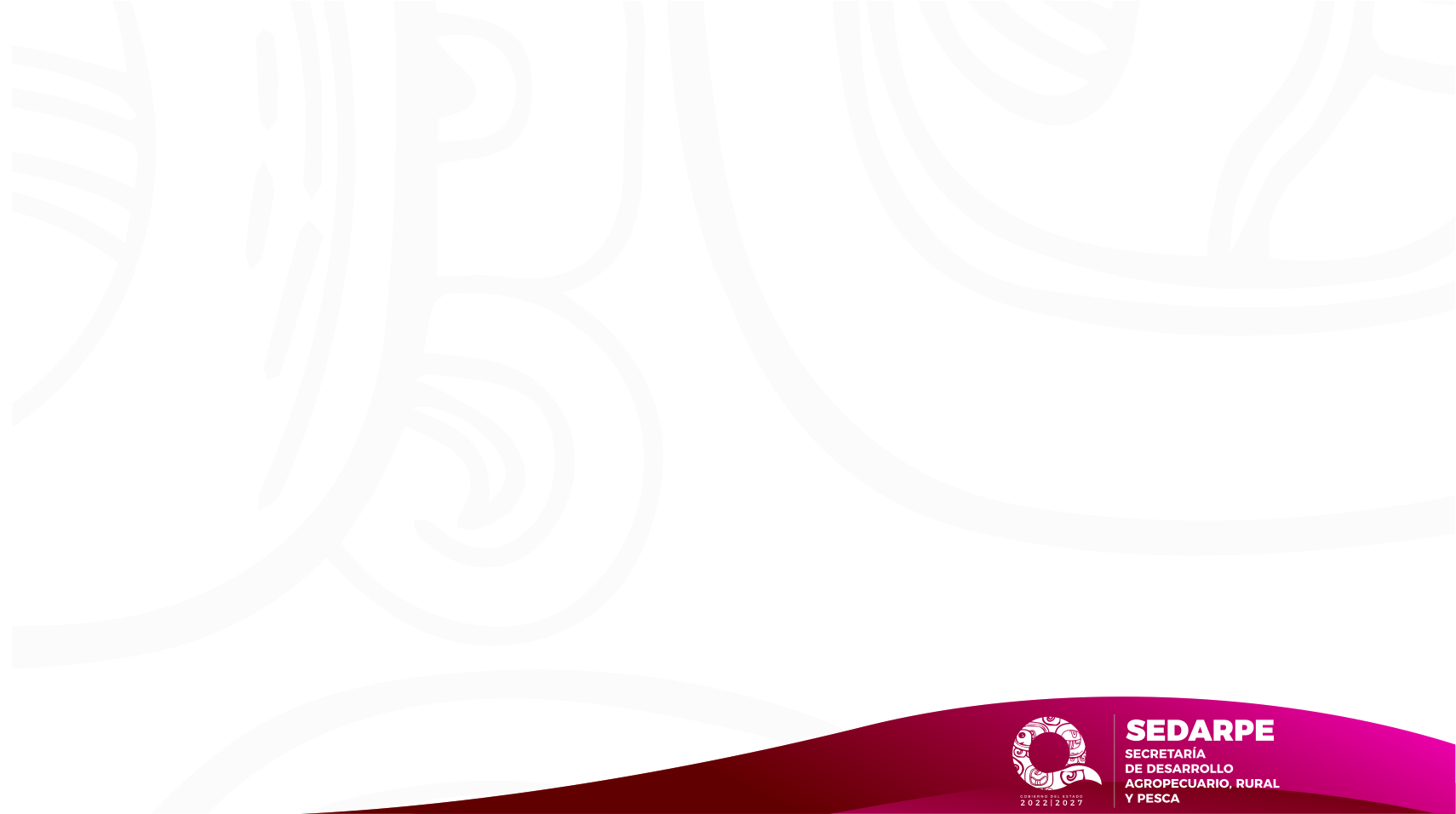 ¿QUÉ ES EL SISTEMA DE CONTROL INTERNO?
Es un conjunto de normas, procesos, mecanismos, órganos e información que interactúan entre sí, y que se aplican en las instituciones a nivel planeación, organización, ejecución, dirección, información y seguimiento de sus procesos de gestión, con el fin de proporcionar una seguridad razonable en la consecución de los objetivos y metas institucionales, salvaguardar los recursos públicos, promover un ambiente de ética e integridad, para prevenir y evitar la ocurrencia de actos de corrupción, así como coadyuvar en la transparencia y la rendición de cuentas de la gestión pública.
(ACUERDO POR EL QUE SE EMITEN LAS NORMAS GENERALES DE CONTROL INTERNO PARA LA ADMINISTRACIÓN PÚBLICA CENTRAL Y PARAESTATAL DEL ESTADO DE QUINTANA ROO, Artículo 6)
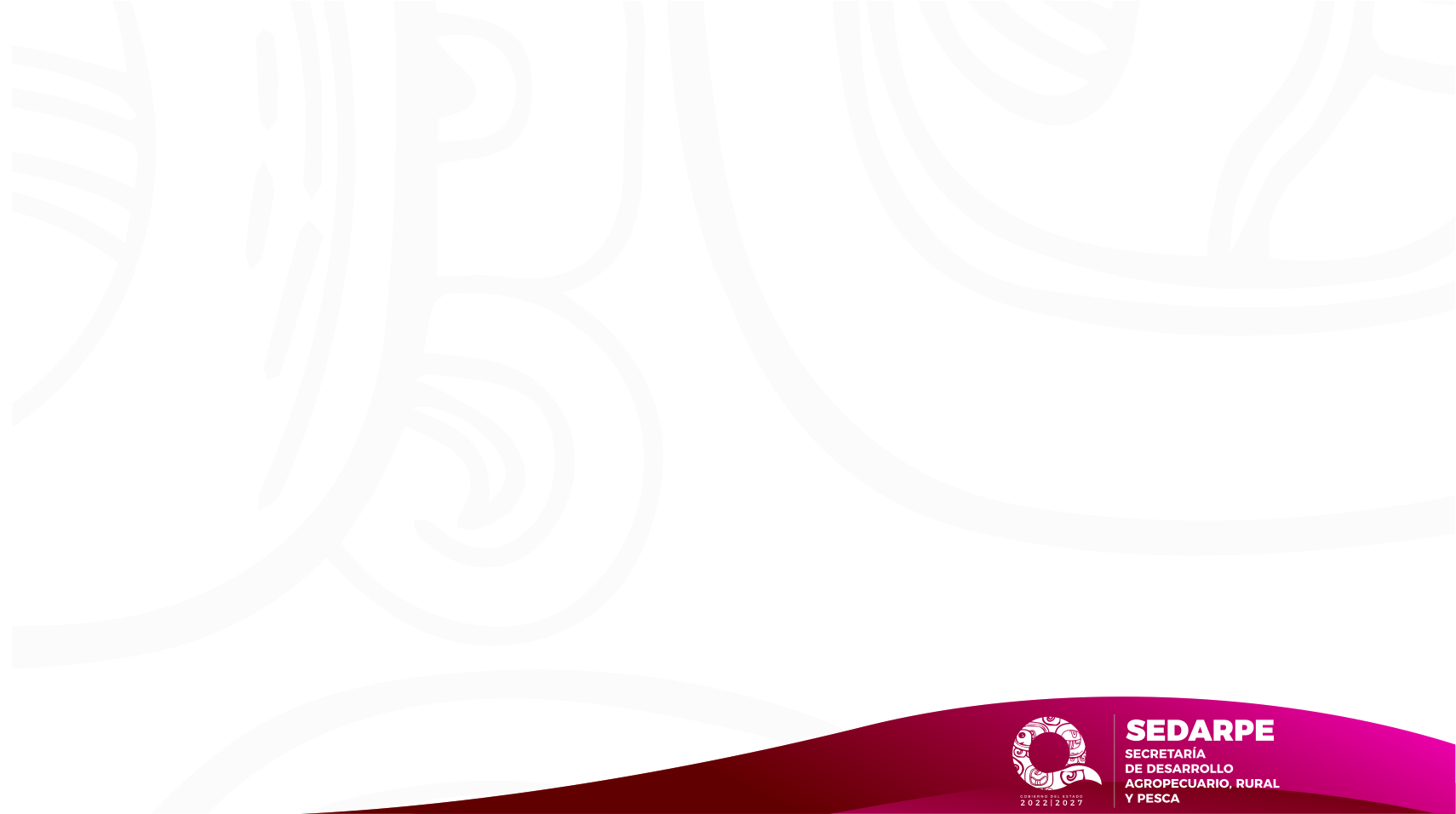 MARCO NORMATIVO
Acuerdo por el que se emiten las Normas Generales de Control Interno de la Administración Pública Central y Paraestatal del Estado de Quintana Roo

Acuerdo por el que se emite la Metodología para determinar el Estado que Guarda el Sistema de Control Interno Institucional y los Lineamientos para la Elaboración y Presentación de su Informe para la Administración Pública Central y Paraestatal del Estado

Acuerdo por el cual se emiten los Lineamientos para la Integración y Funcionamiento de los Comités de Control y Desempeño Institucional para la Administración Pública Central y Para Estatal del Estado de Quintana Roo

Acuerdo por el que se emiten las Políticas de Administración de Riesgos y los Lineamientos de la Metodología para la Identificación y Evaluación de Riesgos de Procesos para la Administración Pública Central y Paraestatal del Estado de Quintana Roo